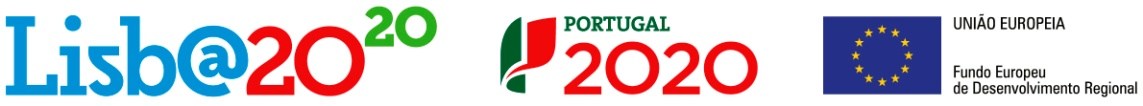 Designação do projeto | Centros Nacionais de Apoio à Integração de Migrantes (CNAIM)Código do projeto |LISBOA-06-4233-FSE-000003
Objetivo principal| Dar continuidade ao funcionamento do CNAIM de Lisboa, localizado em Lisboa, que existe desde 2004
Região de intervenção |Área Metropolitana de Lisboa
Entidade beneficiária |ALTO COMISSARIADO PARA AS MIGRAÇÕES, I.P.
Data de aprovação | 12-03-2018
Data de início | 02-07-2018Data de conclusão | 30-06-2021
Custo total elegível |4.019.165,27 EUR
Apoio financeiro da União Europeia | 4.019.165,27 EUR
Apoio financeiro público nacional/regional | CPN - 2.009.582,63 EUR
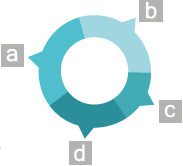 Este projeto pretende dar continuidade ao funcionamento do CNAIM de Lisboa, localizado em Lisboa, que existe desde 2004.
Os objetivos da atividade deste CNAIM são: apoiar, esclarecer e encaminhar as pessoas migrantes para os serviços competentes, prestar um serviço de atendimento e aconselhamento em diversas áreas.
O projeto prevê duas atividades: Funcionamento do CNAIM de Lisboa e Estudo de avaliação da atividade dos CNAIM e do CNAIM de Lisboa em particular.
Foram previstos 300.000 atendimentos e realizados 292.288 atendimentos até ao fim do projeto.